La Macro evaluación como metodología para la evaluación de documentos en Costa Rica
Autores:
Cedeño Molina,  Rafael Alonso
rafaelalonso.cedeno@ucr.ac.cr 
Fernández Abarca, Noelia
noelia.fernandez@ucr.ac.cr

Universidad de Costa Rica 
Escuela de Historia, Sección Archivística

Eje temático: Documentos y archivos 
.
1. Introducción
Introducción
2. Objetivos
Objetivos
3. Marco teórico
Marco teórico
[Speaker Notes: Foro Iberoamericano de Evaluación de Documentos, 2013: Auspiciado por el PCOM (Comisión del Programa del Consejo Internacional de Archivos), cuya duración fue del 2009-2012, Países integrantes: Argentina, Brasil, Colombia, Costa Rica, España (Cataluña), México, Perú, y Uruguay. Se propuso analizar la evaluación de documentos en distintos tipos de instituciones y soportes, para establecer criterios, métodos y técnicas homogéneas.

Evaluación documental
Función archivística que incluye las etapas de valoración, selección y disposición final de las series documentales.

Valoración documental
Primera etapa de la evaluación en la cual se determinan los valores primarios y secundarios de la series documentales.

Selección documental
Segunda etapa de la evaluación en la se separan las series documentales a conservar de las que se deben eliminar.

Disposición final
Tercera etapa de la evaluación en la cual se ejecutan los procedimientos de eliminación o transferencia para su conservación permanente.]
Marco teórico
[Speaker Notes: Propósitos
“identificar los documentos que revelan más claramente la naturaleza de la sociedad, la dinámica de las instituciones gubernamentales y las vidas de las personas en general, las corrientes ideológicas de la época" 
(Cook, 1992, citado en Apparecida, 2013, 953)
“identificar claramente el plano de interacción de los programas oficiales, la estructura gubernamental y los ciudadanos aislados o asociados en forma voluntaria a los que sirve, y se eligen los documentos de ese plano para conservarlos a perpetuidad” 
(Schenkolewski-Kroll, 2009, 6)
“un enfoque planeado, estratégico, holístico, sistemático y comparativo para la investigación e identificación de las necesidades de la sociedad respecto de los documentos”
(Fenoglio, 2013, 866)]
Marco teórico
[Speaker Notes: Características Macroevaluación

Valor social: base de la valoración

Metodología: a) Documentar la función del gobierno, y el nivel de interacción entre los ciudadanos y el funcionamiento del Estado, b) Centrar la valoración en la gobernación y no en el gobierno.

Se basa en la investigación del origen de los documentos: contexto social de producción y uso contemporáneo de docs. (no el uso secundario o de investigación anticipado de Schellenberg) determinan su valor.

Cambia el foco inicial de estudio: Documento: NO / Contexto funcional en el que se crea el documento (su origen conceptual): SÍ.

Requiere obligatoriamente del  análisis del contexto de producción: institucional-funcional.

Primerio macro, luego micro: enfrentar a los documentos que tienen el mayor valor archivístico potencial con la “microevaluación.

Impulsa los “archivos totales” combinando la interacción político-social (suma de los documentos del sector público más los documentos del sector privado, evaluados siempre con estos principios)]
Marco teórico
[Speaker Notes: Análisis del contexto de producción de los documentos:

1. Analizar las funciones, subfunciones, programas y actividades de la entidad.
2. Analizar la estructura, el organigrama administrativo en el que se desarrollan las funciones.
3. Analizar el resultado = interacción entre la ejecución de las funciones –} estructura administrativa + las conexiones con la sociedad.]
4. Metodología
Metodología
Metodología
[Speaker Notes: El procedimiento de identificación se lleva a cabo sobre la base de un conjunto de actividades integradas, con una unidad metodológica, que se desarrolla en el siguiente orden: el primer objeto a identificar es el órgano productor, el elemento orgánico (estructura administrativa) y el elemento funcional (competencias, funciones, actividades y tareas); el segundo objeto es el tipo documental (denominación, procedimiento administrativo, trámite, fundamentos legales de su producción y vigencia), para delimitar la serie documental. Por tanto, la identificación del fondo documental implica el estudio o análisis de 4 elementos, a saber: 1) el organismo productor, 2) el elemento funcional, 3) del tipo documental, y 4) la delimitación de la serie documental.

Para la recopilación de estos datos se requiere la búsqueda de información en fuentes específicas, disposiciones y normativas que regulan el funcionamiento del órgano y determinan la producción y vigencia de sus documentos. A partir de la recopilación de las fuentes, “se estudian todos y cada uno de los procedimientos o trámites que determinan las series, así como su circulación interna o externa por las distintas oficinas que intervienen en su producción”. (Carmona Mendo, 2004).]
Metodología
[Speaker Notes: El procedimiento de identificación se lleva a cabo sobre la base de un conjunto de actividades integradas, con una unidad metodológica, que se desarrolla en el siguiente orden: el primer objeto a identificar es el órgano productor, el elemento orgánico (estructura administrativa) y el elemento funcional (competencias, funciones, actividades y tareas); el segundo objeto es el tipo documental (denominación, procedimiento administrativo, trámite, fundamentos legales de su producción y vigencia), para delimitar la serie documental. Por tanto, la identificación del fondo documental implica el estudio o análisis de 4 elementos, a saber: 1) el organismo productor, 2) el elemento funcional, 3) del tipo documental, y 4) la delimitación de la serie documental.

Para la recopilación de estos datos se requiere la búsqueda de información en fuentes específicas, disposiciones y normativas que regulan el funcionamiento del órgano y determinan la producción y vigencia de sus documentos. A partir de la recopilación de las fuentes, “se estudian todos y cada uno de los procedimientos o trámites que determinan las series, así como su circulación interna o externa por las distintas oficinas que intervienen en su producción”. (Carmona Mendo, 2004).]
Metodología
Metodología
Metodología
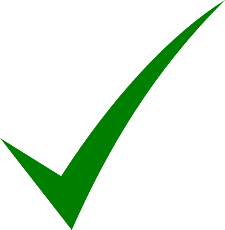 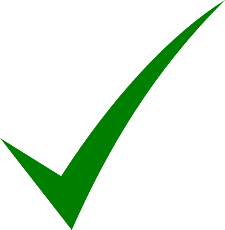 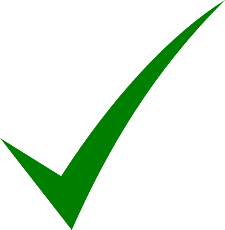 Metodología
[Speaker Notes: La función posee una jerarquía que requiere ser comprendida en sentido de lo siguiente: La misión es la razón de la existencia de la organización dentro de su campo de actuación. Es el propósito o el objetivo más amplio que abarca su contribución social. Para cada misión, podemos decir que hay ciertas funciones, es decir, un conjunto de actividades similares e interdependientes, que se ejecutan de forma continua, de manera duradera y sin plazo para terminar, que proporciona apoyo para la viabilidad de la misión de la organización. La función en general indica lo que se hace sin el detalle de cómo es hecho. Las funciones se dividen en actividades, que son un conjunto de procedimientos para la ejecución de un proceso o función. Al final de esta cadena se encuentran los documentos que son un resultado de todo este vínculo que comienza con la misión.

Este análisis nos permite abarcar los tres primeros pasos propuestos por Cook, en consecuencia, el desarrollo de cada etapa permite realizar un análisis descendente en el conocimiento de los productores de documentos, sus funciones y cómo es su relación con el ciudadano.

La Norma ISO 26122 análisis de los procesos de trabajo para la gestión de documentos, permite obtener un porcentaje considerable de la información requerida en las primeras tres pasos comentados por lo que será parte de la metodología propuesta.]
Metodología
[Speaker Notes: Las hipótesis son proposiciones tentativas acerca de las relaciones entre dos o más variables y se apoyan en conocimientos organizados y sistematizados. Las hipótesis pueden ser más o menos generales o precisas, e involucrar dos o más variables, pero en cualquier caso son proposiciones a verificación en la realidad.

El objetivo es determinar si son aceptadas o rechazadas sobre la base de la información recogida.

No se puede probar que una hipótesis sea o verdadera o falsa, sólo se aporta evidencia en su favor o en su contra.]
Metodología
[Speaker Notes: Las hipótesis son proposiciones tentativas acerca de las relaciones entre dos o más variables y se apoyan en conocimientos organizados y sistematizados. Las hipótesis pueden ser más o menos generales o precisas, e involucrar dos o más variables, pero en cualquier caso son proposiciones a verificación en la realidad.

El objetivo es determinar si son aceptadas o rechazadas sobre la base de la información recogida.

No se puede probar que una hipótesis sea o verdadera o falsa, sólo se aporta evidencia en su favor o en su contra.]
5. Resultados
Resultados
[Speaker Notes: La evaluación y determinación de la vigencia administrativa y legal debe ser entendida como la identificación de las cualidades por las cuales un documento de archivo mantiene su capacidad para garantizar jurídicamente un derecho o una obligación, asimismo, debe considerar a la luz de la capacidad que posea el documento como instrumento de control contable, fiscal y legal o jurídico y del tiempo de precaución durante el que perdure dicha capacidad, todo esto desde la perspectiva de la prescripción legal de los derechos, de las responsabilidades y de las obligaciones (terminología establecida por el Foro Iberoamericano de Evaluación de Documentos, 2013).

El CISED como producto de la evaluación y determinación de la vigencia administrativa y legal de los documentos que realice, debe obtener la representación de esa vigencia en plazos de retención, entendidos como el período total de conservación preceptiva de los documentos de archivo, atendiendo a sus plazos de vigencia y precaucional, que finaliza con la resolución de su disposición final, ya sea para su eliminación o para su transferencia y continua conservación (terminología establecida por el Foro Iberoamericano de Evaluación de Documentos, 2013).

Es únicamente la CNSED quien tiene la potestad legal de determinar el valor científico cultural de los documentos (artículo 129 del Reglamento a la Ley 7202, dado por Decreto Ejecutivo 24023 de 1995), el cual actualmente se implementa desde la perspectiva tradicional de la Teoría del Valor establecida por Theodore Schellenberg, quien estableció valores secundarios para los documentos de tipo informativo y el testimonial, entendidos como el conjunto de cualidades por las cuales un documento de archivo una vez extinta su vigencia administrativa y prescrita su capacidad como instrumento de control contable, fiscal y legal o jurídico, mantiene o adquiere posibles usos para la organización o para una comunidad diferentes de aquellos para los cuales fue producido (terminología establecida por el Foro Iberoamericano de Evaluación de Documentos, 2013).]
6. Propuesta
Propuesta
[Speaker Notes: La propuesta que se presenta a continuación responde estrictamente al cumplimiento de la Ley 7202 y su reglamento, y de las distintas resoluciones emitidas por la CNSED que regulan el trámite de valoraciones documentales, pero se pretende que la valoración costarricense se implemente como una estrategia que analiza y determina la importancia relativa de las organizaciones, de sus funciones y del impacto de éstas en el conjunto social, con el fin de concluir en una disposición final de los documentos en sentido de que se conserven realmente aquellos son reflejo nítido de la interacción de la sociedad y el gobierno.]
Propuesta
[Speaker Notes: En sentido de evaluar y determinar la vigencia administrativa y legal hacia la asignación de los plazos de retención a las series documentales, los CISED de las instituciones deben identificar las cualidades por las cuales un documento de archivo mantiene su capacidad para garantizar jurídicamente un derecho o una obligación, para lo cual requieren realizar un estudio contextual que abarca el marco normativo y el contexto organizativo donde suceden los procesos de trabajo (metodología establecida por la Norma ISO 26122: 2008). El producto de este análisis será todos los elementos analizados, comprendidos y documentados que regulan los procesos de trabajo (metodología establecida por J. L. La Torre Merino y M. Martín-Palomino y Benito  para la identificación y valoración de fondos documentales, 2000, p. 17-23).
Desde la perspectiva de la vigencia administrativa y legal, el documento de archivo debe ser entendido como la representación material (independientemente de su soporte) del acto administrativo con sus elementos formales de competencia, procedimiento, y forma de manifestación; y sus elementos materiales de motivo, contenido y fin.

Para la vigencia administrativa y legal también se requiere considerar la capacidad que posea el documento como instrumento de control contable, fiscal y legal o jurídico y traducirlo en un plazo de tiempo precuacional en el que perdure dicha capacidad, lo cual estará determinado también por la normativa que regula el proceso de trabajo. 

Así, para evaluar y determinar la vigencia administrativa y legal de los documentos, los CISED deberán integrar el plazo legal o de prescripción más el plazo precaucional para asignar el plazo de retención (período total de conservación obligatorio) a cada serie documental, cumpliendo entonces con sus competencias legales.

Por otra parte, para la evaluación y determinación del valor científico cultural, la CNSED deberá incorporar en su estrategia evaluativa la macro evaluación en sentido de asignar un valor social a los documentos, ampliando su campo de estudio que actualmente tiene una visión de análisis de la tipología documental basada en el método diplomático donde se diluyen los aspectos contextuales de la producción documental. Por ello, desde esta visión de la identificación del fondo documental abarcando todos los aspectos contextuales, se evaluará la función en sí, recurriendo a un análisis y descripción de las funciones de la entidad que se está revisando, definiendo áreas prioritarias para evaluar los documentos, independientemente de la estructura administrativa de la institución.
El valor social que entonces se propone, consistirá en la interrelación entre los productores de los documentos, las funciones que son la representación de los deseos de la sociedad, y la sociedad afectada por la operación de esas funciones, asignando la importancia o “valor” de los documentos determinado por el contexto social de producción y el uso contemporáneo de estos, pero no desde una perspectiva uso sencudario establecido por Schellenberg. El propósito será entonces elegir las pruebas que reflejen las actuaciones administrativas (efectos testimoniales) y la imagen más nítida de la interacción de la sociedad y el gobierno (T. Cook, 2003, p.91)]
Será definitorio la criterios de valoración objetivos y contemporáneos, constituyendo estos criterios como “filtros” para atribuir valores documentales, disminuyendo así al mínimo la subjetividad y que realmente sus decisiones respondan a los cambios culturales, tecnológicos, sociológicos, legales y filosóficos presentes en la sociedad, influyentes en el contexto de los documentos y en sí en el significado que a estos se les atribuya. Los criterios de valoración no deben ser considerados una pauta inalterable, sino que su adaptación e interpretación debe estar relacionada con el contexto en el que se aplican (E. Cermeno Martorell, y E. Rivas Palá, 2013, p. 226).
Propuesta
[Speaker Notes: En esta evaluación y determinación de los plazos de retención, tanto para los CISED y como para la CNSED, ambos agentes del mismo proceso archivístico, será definitorio la implementación de criterios de valoración objetivos y contemporáneos, constituyendo estos criterios como “filtros” para atribuir valores documentales, disminuyendo así al mínimo la subjetividad y que realmente sus decisiones respondan a los cambios culturales, tecnológicos, sociológicos, legales y filosóficos presentes en la sociedad, influyentes en el contexto de los documentos y en sí en el significado que a estos se les atribuya. Se aclara que los criterios de valoración no deben ser considerados una pauta inalterable, sino que su adaptación e interpretación debe estar relacionada con el contexto en el que se aplican (E. Cermeno Martorell, y E. Rivas Palá, 2013, p. 226).]
7. Conclusiones y recomendaciones
Conclusiones y recomendaciones
[Speaker Notes: La macroevaluación documental permite incluir el valor social de las series documentales donde el beneficio incluye tanto a las organizaciones  como a la sociedad, incluyendo nuevos elementos generando una visión más integral del proceso de evaluación. 
Recomendaciones claves a la hora de aplicar la macroevaluación es el correcto desarrollo de los procesos archivísticos indispensables a la hora de evaluar documentos principalmente el de identificación no solo de la institución sino de todo el contexto social alrededor de ella y el de clasificación documental bajo la figura de un correcto dominio en conjunto del análisis de procesos, que permitirá conocer las series documentales así como su composición.
La metodología propuesta permite beneficios reales para las organizaciones, sin importar al sector que pertenecen, tanto público como privado; al realizar y ejecutar la macroevaluación fortalecen el entendimiento de las funciones y procesos de la misma, garantizando que las series documentales que testimonian los quehaceres sustantivos  conservándose permanentemente lo que refleja la interacción del gobierno con el ciudadano desde una perspectiva de sociedad democrática.
En el marco actual de los pronunciamientos de la Procuraduría General de la República a nivel de la autonomía de los procesos de valoración de documentos de instituciones autónomas, bancarias y sector público descentralizado territorial, la responsabilidad que deben asumir estas organizaciones se pueden fortalecer a partir de la aplicación de esta metodología. 
La macro evaluación es garantía de que las funciones están siendo documentadas y conservándose permanentemente a razón del reflejo de la interacción del gobierno con el ciudadano desde una perspectiva de sociedad democrática.
El trámite de valoración actualmente permitido para la presentación de tablas homólogas está planteado desde una visión funcional, lo cual sugiere una fundamentada necesidad de valorar documentos como producto de una función y no los que se encuentran en una unidad, ya que la función puede ser ejecutada por una o diferentes unidades de una organización o un conjunto de entidades públicas como agentes involucrados en un mismo proceso de trabajo.
La propuesta para un trámite de valoración documental mediante la presentación de tablas de plazos de conservación y valoraciones parciales por funciones o por procesos implicará la emisión de una nueva resolución por parte de la CNSED que autorice este trámite y la consecuente actualización de la guía de trámite y servicios de la Dirección General del Archivo Nacional, no obstante no implica un cambio a nivel de ley y reglamento ya que cumple con todo lo allí regulado.
La propuesta se perfila en una evaluación contemporánea desde la perspectiva funcional, del contexto de producción documental y de la comprobación de los valores sociales de los documentos para el establecimiento de sus plazos de retención, y no en una valoración tradicional desde la visión de análisis documental.]
Conclusiones y recomendaciones
[Speaker Notes: La macroevaluación documental permite incluir el valor social de las series documentales donde el beneficio incluye tanto a las organizaciones  como a la sociedad, incluyendo nuevos elementos generando una visión más integral del proceso de evaluación. 
Recomendaciones claves a la hora de aplicar la macroevaluación es el correcto desarrollo de los procesos archivísticos indispensables a la hora de evaluar documentos principalmente el de identificación no solo de la institución sino de todo el contexto social alrededor de ella y el de clasificación documental bajo la figura de un correcto dominio en conjunto del análisis de procesos, que permitirá conocer las series documentales así como su composición.
La metodología propuesta permite beneficios reales para las organizaciones, sin importar al sector que pertenecen, tanto público como privado; al realizar y ejecutar la macroevaluación fortalecen el entendimiento de las funciones y procesos de la misma, garantizando que las series documentales que testimonian los quehaceres sustantivos  conservándose permanentemente lo que refleja la interacción del gobierno con el ciudadano desde una perspectiva de sociedad democrática.
En el marco actual de los pronunciamientos de la Procuraduría General de la República a nivel de la autonomía de los procesos de valoración de documentos de instituciones autónomas, bancarias y sector público descentralizado territorial, la responsabilidad que deben asumir estas organizaciones se pueden fortalecer a partir de la aplicación de esta metodología. 
La macro evaluación es garantía de que las funciones están siendo documentadas y conservándose permanentemente a razón del reflejo de la interacción del gobierno con el ciudadano desde una perspectiva de sociedad democrática.
El trámite de valoración actualmente permitido para la presentación de tablas homólogas está planteado desde una visión funcional, lo cual sugiere una fundamentada necesidad de valorar documentos como producto de una función y no los que se encuentran en una unidad, ya que la función puede ser ejecutada por una o diferentes unidades de una organización o un conjunto de entidades públicas como agentes involucrados en un mismo proceso de trabajo.
La propuesta para un trámite de valoración documental mediante la presentación de tablas de plazos de conservación y valoraciones parciales por funciones o por procesos implicará la emisión de una nueva resolución por parte de la CNSED que autorice este trámite y la consecuente actualización de la guía de trámite y servicios de la Dirección General del Archivo Nacional, no obstante no implica un cambio a nivel de ley y reglamento ya que cumple con todo lo allí regulado.
La propuesta se perfila en una evaluación contemporánea desde la perspectiva funcional, del contexto de producción documental y de la comprobación de los valores sociales de los documentos para el establecimiento de sus plazos de retención, y no en una valoración tradicional desde la visión de análisis documental.]
Autores:
Cedeño Molina,  Rafael Alonso
rafaelalonso.cedeno@ucr.ac.cr 
Fernández Abarca, Noelia
noelia.fernandez@ucr.ac.cr

Universidad de Costa Rica 
Escuela de Historia, Sección Archivística
¡Gracias!